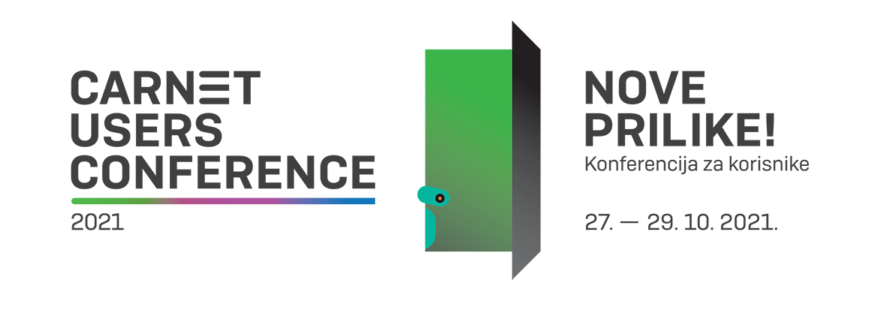 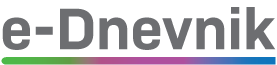 10 godina e-Dnevnika
[Speaker Notes: Dobro jutro svima,

Sve vas lijepo pozdravljam I zahvaljujem što ste došo ovako rano na prvo interaktivno predavanje u skolpu ovogodišnjeg CUC-a kojim ćemo obilježiti 10 godine od uvođenja e-Dnevnika u škole.]
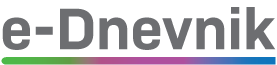 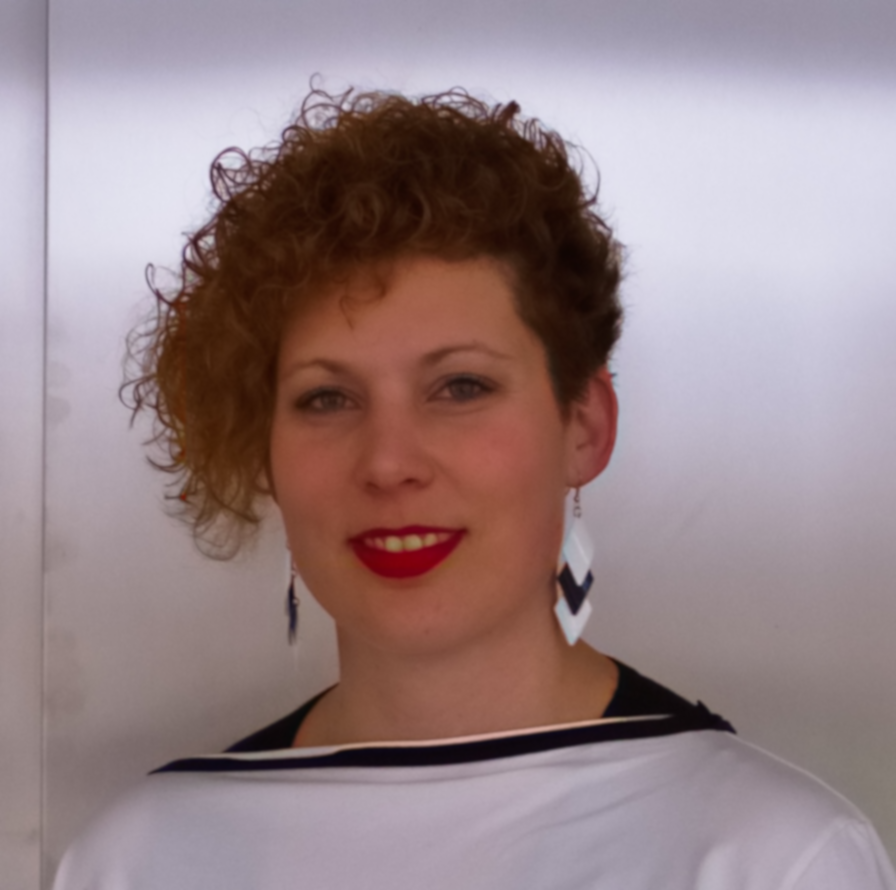 Tina Marković
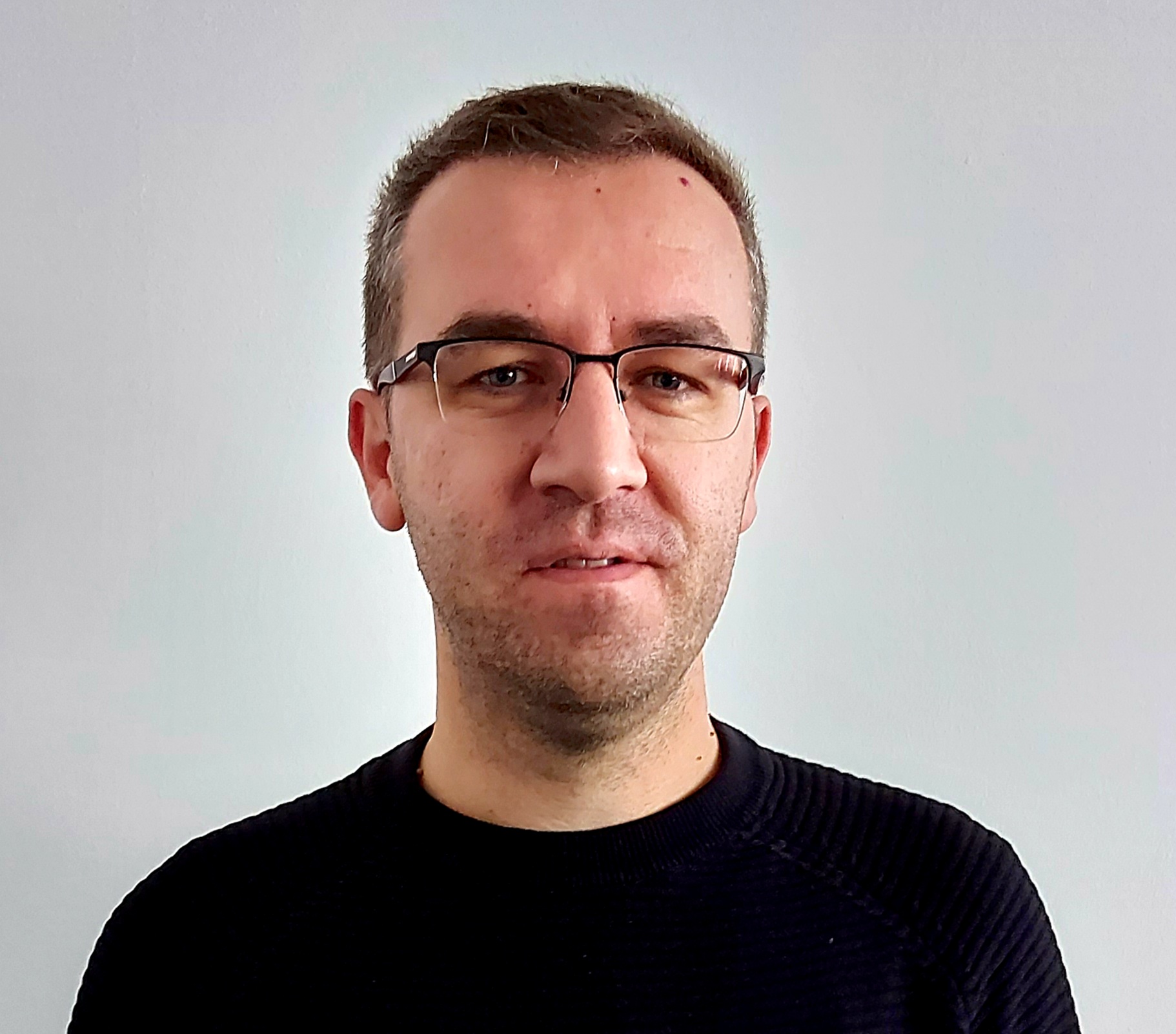 Petar Josipović
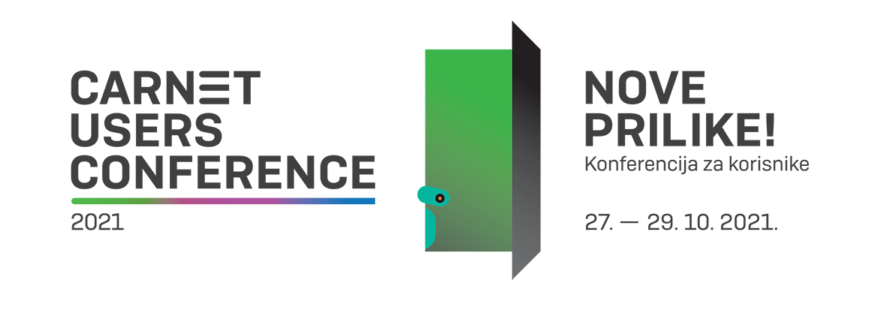 [Speaker Notes: Kroz današnje izlaganje ćemo vas voditi Petar Josipović i moja malenkost. Mi oboje dolazimo iz Odjela za podršku korisnicima, a Petar je već godina koordinator svih aktivnosti vezanih za e-Dnevnik i na dnevnoj bazi komunirira s korisnicima i nadležnim ministarstvom te održava edukacije na temu korištenja e-Dnevnika]
Prošlost Sadašnjost Budućnost
Dnevni red
01
03
Kahoot kviz
Promo film
02
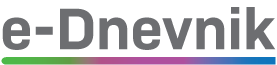 [Speaker Notes: Kako ne bi duljili, samo kratko ću vas upoznati što ćemo raditi kroz slijedećih 20 minuta.]
Pilot projekt e-Dnevnik
Školska godina 2011./2012.
XV. Gimnazija Zagreb
Medicinska škola Ante Kuzmanića Zadar
Gimnazija Požega
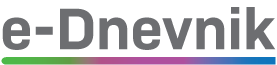 e-Dnevnik za nastavnike
1000
2000
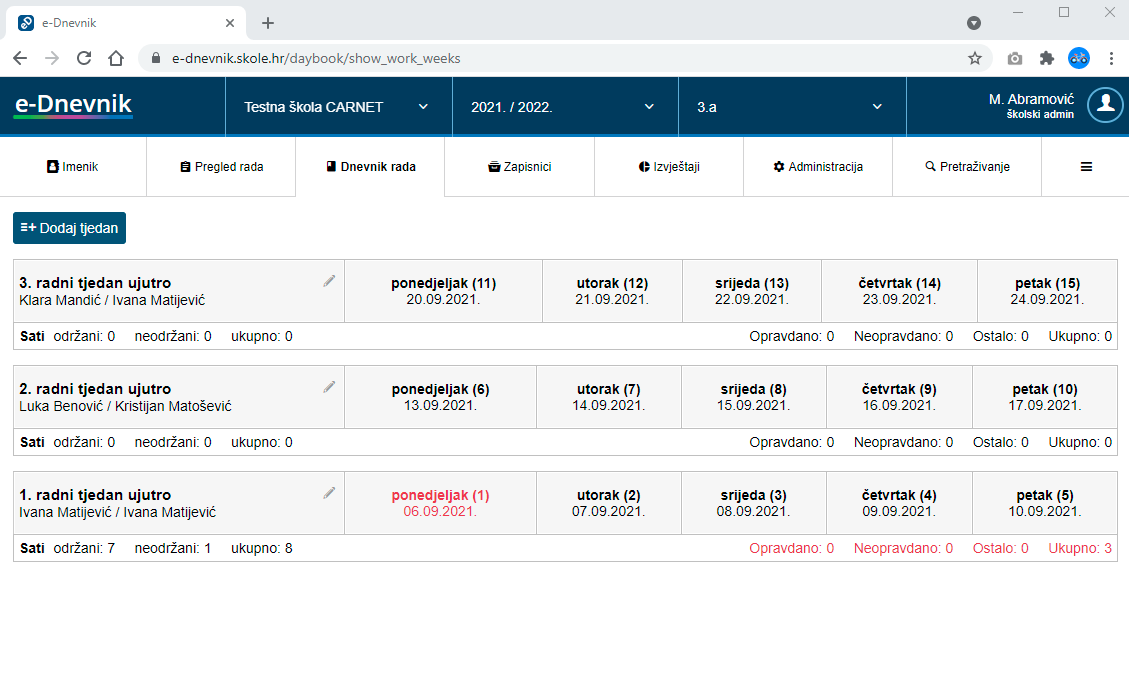 FUNKCIONALNOSTI
Add Text
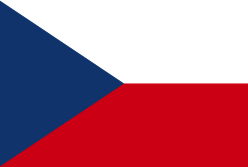 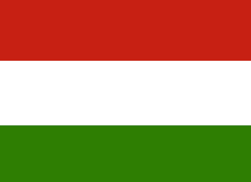 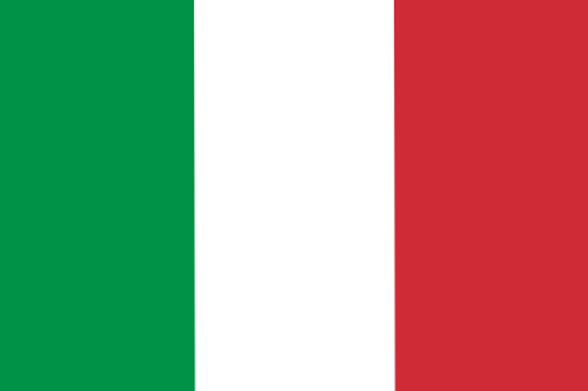 ZAHTJEVI KORISNIKA
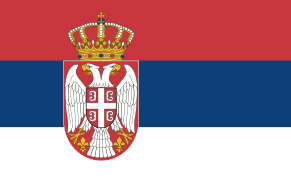 2018.godine  redizajnirano sučelje
100+
EDUKACIJE
REDIZAJN
e-Dnevnik za učenike i roditelje
01
Prva verzija aplikacije izrađena je 2012. godine
02
Redizajn sučelja napravljen je 2020. godine
03
Preko milijun jedinstvenih korisnika
Od rujna 2021. dostupna je i mobilna verzija aplikacije
04
[Speaker Notes: Spomenuti obavijjesti za roditelje o izostancima]
Planovi za budućnost
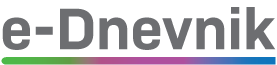 START
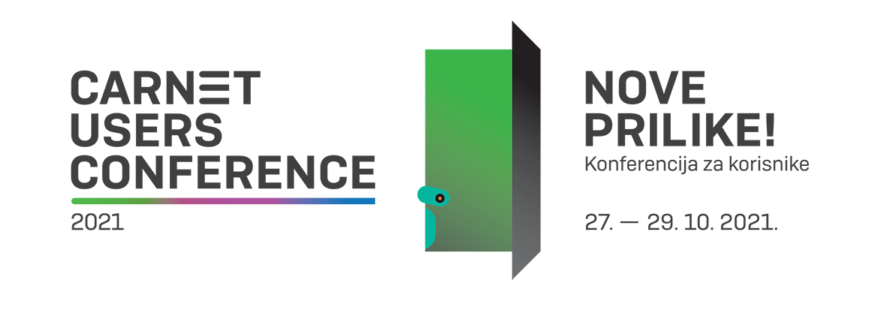 [Speaker Notes: Film]
www.kahoot.it
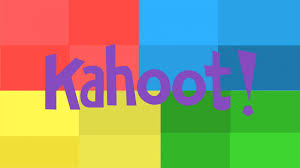 Game pin